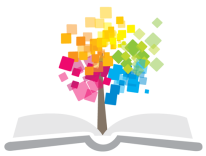 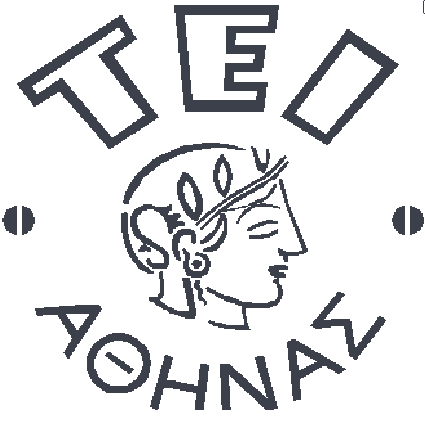 Ανοικτά Ακαδημαϊκά Μαθήματα στο ΤΕΙ Αθήνας
Διαχείριση παραγωγής εντύπου υλικού
Ενότητα 13: Ασκήσεις στην διαχείριση παραγωγής γραφικών τεχνών
Δρ. Αναστάσιος Ε. Πολίτης, Επίκουρος Καθηγητής
Τεχνολογία Γραφικών Τεχνών
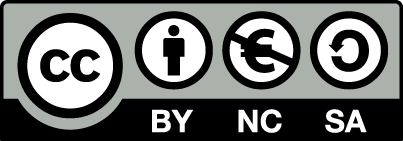 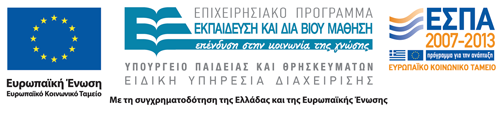 Άσκηση 1: Δημιουργία κάρτας ανάθεσης εργασίας βιβλιοδετείου
Κοπτική.
2 Διπλωτικές  - μία μηχανή για παράλληλα διπλώματα (8 τσέπες).
μία για τυπογραφικά φύλλα έως 64 σελίδες (4 τσέπες 2 τσάπες).
Συνθετική τυπογραφικών βιβλίου 8 σταθμών.
2 κλωστοσυρραπτικές μηχανές.
Κολλητική μηχανή ημιαυτόματη.
Καρφίτσα (συνθετική 5+1 σταθμών, 2 κεφαλές συρματορραφής, τριτομία).
Ημιαυτόματη μηχανή πίκμανσης.
1
Επίλυση Άσκησης 1: Δημιουργία κάρτας ανάθεσης εργασίας βιβλιοδετείου 1/7
Πως σκεφτόμαστε:
Από τη στιγμή που έχουμε περιγράψει τις μηχανές και τα συστήματα παραγωγής που διαθέτουμε, καταγράφουμε τα είδη των εργασιών που μπορούν να πραγματοποιηθούν.
Προϋπόθεση είναι η πλήρης γνώση των δυνατοτήτων του εξοπλισμού, οι χρόνοι παραγωγής και αλλαγών και η ροή εργασίας στο βιβλιοδετείο.
2
Επίλυση Άσκησης 1: Δημιουργία κάρτας ανάθεσης εργασίας βιβλιοδετείου 2/7
Περιγραφή των εργασιών του βιβλιοδετείου
Κοπή φύλλων (Κοπτική).
Ξάκρισμα τελικών εντύπων (Κοπτική).
Δίπλωση τυπωμένων φύλλων χαρτιού σε μορφή φυλλαδίων, χαρτών και τυπογραφικών φύλλων.
Σύνθεση σωμάτων εντύπων για έντυπα και βιβλία με ράχη με μαλακό εξώφυλλο (soft cover)  ή σκληρό κάλυμμα (hard cover).
3
Επίλυση Άσκησης 1: Δημιουργία κάρτας ανάθεσης εργασίας βιβλιοδετείου 3/7
Περιγραφή των εργασιών του βιβλιοδετείου (συνέχεια)
Πίκμανση εξωφύλλων βιβλίων.
Κλωστορραφή σωμάτων εντύπων – βιβλίων.
Βιβλιοδεσία εντύπων με μαλακό εξώφυλλο (perfect binding).
Βιβλιοδεσία εντύπων τύπου τετραδίου ή «καρφίτσα» με σύνθεση των τυπογραφικών, συρματορραφή και τριτομία.
4
Επίλυση Άσκησης 1: Δημιουργία κάρτας ανάθεσης εργασίας βιβλιοδετείου 4/7
Κάρτα ανάθεσης εργασίας του βιβλιοδετείου  - 
A΄ περιοχή: Στοιχεία πελάτη και εργασίας
5
Επίλυση Άσκησης 1: Δημιουργία κάρτας ανάθεσης εργασίας βιβλιοδετείου 5/7
B΄ περιοχή: Στοιχεία και περιγραφή των δεδομένων παραγωγής
6
Επίλυση Άσκησης 1: Δημιουργία κάρτας ανάθεσης εργασίας βιβλιοδετείου 6/7
Γ΄ περιοχή-1: Περιγραφή δεδομένων
7
Επίλυση Άσκησης 1: Δημιουργία κάρτας ανάθεσης εργασίας βιβλιοδετείου 7/7
Γ΄ περιοχή-2: Καταγραφή στοιχείων παραγωγής
8
Άσκηση 2: Δημιουργία πίνακα προγραμματισμού παραγωγής λιθογραφείου
9
Άσκηση 3: Δημιουργία ημερήσιων δελτίων παραγωγής 1/5
Μηχανές:
Τετράχρωμη όφσετ 50x70 εκ.
Τετράχρωμη όφσετ 70x100 εκ.  με 5ο πύργο επίστρωσης βερνικιού.
Στάντζα - μηχανή κυτιοποιίας κοπής και πίκμανσης κουτιών από χαρτόνι 70x 100 εκ.
Συρταροκολλητική μηχανή κυτιοποιίας -  μορφοποίησης κουτιών από χαρτόνι πλάτους 70 εκ.
10
Άσκηση 3: Δημιουργία ημερήσιων δελτίων παραγωγής 2/5
Ημερήσιο δελτίο παραγωγής – Τετράχρωμη εκτυπωτική μηχανή όφσετ 50x70 εκ.
11
Άσκηση 3: Δημιουργία ημερήσιων δελτίων παραγωγής 3/5
Τετράχρωμη όφσετ 70x100 εκ.  με 5ο πύργο επίστρωσης βερνικιού
12
Άσκηση 3: Δημιουργία ημερήσιων δελτίων παραγωγής 4/5
Στάντζα - μηχανή κυτιοποιίας κοπής και πίκμανσης κουτιών από χαρτόνι 70x 100 εκ.
13
Άσκηση 3: Δημιουργία ημερήσιων δελτίων παραγωγής 5/5
Συρταροκολλητική μηχανή κυτιοποιίας -  μορφοποίησης κουτιών από χαρτόνι πλάτους 70 εκ.
14
Άσκηση 4: Υπολογισμός του ολικού χρόνου παραγωγής 1/2
Υπολογισμός του ολικού χρόνου παραγωγής 4 εργασιών εκτύπωσης με τα ακόλουθα χαρακτηριστικά:
Εργασία A: Εκτύπωση 5.000 φύλλων. Χρόνος αλλαγών: 25 min.
Εργασία B: Εκτύπωση 28.000 φύλλων. Χρόνος αλλαγών: 30 min.
Εργασία Γ: Εκτύπωση 3.000 φύλλων. Χρόνος αλλαγών: 20 min.
Εργασία Δ: Εκτύπωση 16.000 φύλλων. Χρόνος αλλαγών: 25 min.
H ονομαστική παραγωγική δυναμικότητα της μηχανής (καθαρός χρόνος παραγωγής) είναι 8.000 φύλλα ανά ώρα. 
Όλες οι εργασίες είναι τετράχρωμες και αφορούν τη μία όψη εκτύπωσης.
15
Άσκηση 4: Υπολογισμός του ολικού χρόνου παραγωγής 2/2
16
Άσκηση 5: Εκτύπωση 6 εργασιών 1/5
Δεδομένα παραγωγής:
Δίχρωμη εκτυπωτική μηχανή διάστασης 50x70 εκ.
Παραγωγική δυναμικότητα: 8000 φύλλα/ώρα (καθαρός χρόνος παραγωγής).
Ώρες λειτουργίας ανά ημέρα: 7,5 (450 min).
17
Άσκηση 5: Εκτύπωση 6 εργασιών 2/5
Χρόνος προετοιμασίας: 	
Mε αλλαγή εκτυπωτικών πλακών: 20 min.
Mε αλλαγή μίας μελάνης: 30 min.
Mε αλλαγή δύο μελανών: 40 min.
18
Άσκηση 5: Εκτύπωση 6 εργασιών 3/5
Δεδομένα παραγωγής των 6 εργασιών με σειρά εκτύπωσης των χρωμάτων στον 1ο και 2ο πύργο.
Α:  10.000 φύλλα C, M.
B:  10.000 φύλλα K, Y.
Γ:   20.000 φύλλα K, M.
Δ:  18.000 φύλλα C, Y.
Ε:   35.000 φύλλα  Pantone 228, Pantone 136.
ΣΤ: 28.000 φύλλα  Μ, Pantone 122.
19
Άσκηση 5: Εκτύπωση 6 εργασιών 4/5
Κατανομή των εργασιών - Πίνακας 1
20
Άσκηση 5: Εκτύπωση 6 εργασιών 5/5
Κατανομή των εργασιών - Πίνακας 2
21
Τέλος Ενότητας
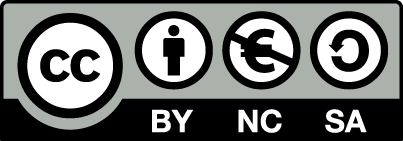 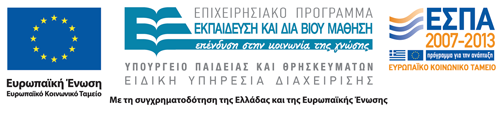 Σημειώματα
Σημείωμα Αναφοράς
Copyright Τεχνολογικό Εκπαιδευτικό Ίδρυμα Αθήνας, Αναστάσιος Πολίτης 2014. Αναστάσιος Πολίτης. «Διαχείριση παραγωγής εντύπου υλικού. Ενότητα 13: Ασκήσεις στην διαχείριση παραγωγής γραφικών τεχνών». Έκδοση: 1.0. Αθήνα 2014. Διαθέσιμο από τη δικτυακή διεύθυνση: ocp.teiath.gr.
Σημείωμα Αδειοδότησης
Το παρόν υλικό διατίθεται με τους όρους της άδειας χρήσης Creative Commons Αναφορά, Μη Εμπορική Χρήση Παρόμοια Διανομή 4.0 [1] ή μεταγενέστερη, Διεθνής Έκδοση.   Εξαιρούνται τα αυτοτελή έργα τρίτων π.χ. φωτογραφίες, διαγράμματα κ.λ.π., τα οποία εμπεριέχονται σε αυτό. Οι όροι χρήσης των έργων τρίτων επεξηγούνται στη διαφάνεια  «Επεξήγηση όρων χρήσης έργων τρίτων». 
Τα έργα για τα οποία έχει ζητηθεί και δοθεί άδεια  αναφέρονται στο «Σημείωμα  Χρήσης Έργων Τρίτων».
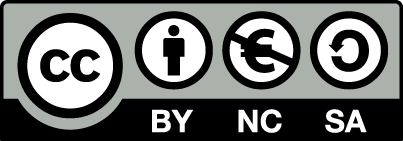 [1] http://creativecommons.org/licenses/by-nc-sa/4.0/ 
Ως Μη Εμπορική ορίζεται η χρήση:
που δεν περιλαμβάνει άμεσο ή έμμεσο οικονομικό όφελος από την χρήση του έργου, για το διανομέα του έργου και αδειοδόχο
που δεν περιλαμβάνει οικονομική συναλλαγή ως προϋπόθεση για τη χρήση ή πρόσβαση στο έργο
που δεν προσπορίζει στο διανομέα του έργου και αδειοδόχο έμμεσο οικονομικό όφελος (π.χ. διαφημίσεις) από την προβολή του έργου σε διαδικτυακό τόπο
Ο δικαιούχος μπορεί να παρέχει στον αδειοδόχο ξεχωριστή άδεια να χρησιμοποιεί το έργο για εμπορική χρήση, εφόσον αυτό του ζητηθεί.
Επεξήγηση όρων χρήσης έργων τρίτων
Δεν επιτρέπεται η επαναχρησιμοποίηση του έργου, παρά μόνο εάν ζητηθεί εκ νέου άδεια από το δημιουργό.
©
διαθέσιμο με άδεια CC-BY
Επιτρέπεται η επαναχρησιμοποίηση του έργου και η δημιουργία παραγώγων αυτού με απλή αναφορά του δημιουργού.
διαθέσιμο με άδεια CC-BY-SA
Επιτρέπεται η επαναχρησιμοποίηση του έργου με αναφορά του δημιουργού, και διάθεση του έργου ή του παράγωγου αυτού με την ίδια άδεια.
διαθέσιμο με άδεια CC-BY-ND
Επιτρέπεται η επαναχρησιμοποίηση του έργου με αναφορά του δημιουργού. 
Δεν επιτρέπεται η δημιουργία παραγώγων του έργου.
διαθέσιμο με άδεια CC-BY-NC
Επιτρέπεται η επαναχρησιμοποίηση του έργου με αναφορά του δημιουργού. 
Δεν επιτρέπεται η εμπορική χρήση του έργου.
Επιτρέπεται η επαναχρησιμοποίηση του έργου με αναφορά του δημιουργού.
και διάθεση του έργου ή του παράγωγου αυτού με την ίδια άδεια
Δεν επιτρέπεται η εμπορική χρήση του έργου.
διαθέσιμο με άδεια CC-BY-NC-SA
διαθέσιμο με άδεια CC-BY-NC-ND
Επιτρέπεται η επαναχρησιμοποίηση του έργου με αναφορά του δημιουργού.
Δεν επιτρέπεται η εμπορική χρήση του έργου και η δημιουργία παραγώγων του.
διαθέσιμο με άδεια 
CC0 Public Domain
Επιτρέπεται η επαναχρησιμοποίηση του έργου, η δημιουργία παραγώγων αυτού και η εμπορική του χρήση, χωρίς αναφορά του δημιουργού.
Επιτρέπεται η επαναχρησιμοποίηση του έργου, η δημιουργία παραγώγων αυτού και η εμπορική του χρήση, χωρίς αναφορά του δημιουργού.
διαθέσιμο ως κοινό κτήμα
χωρίς σήμανση
Συνήθως δεν επιτρέπεται η επαναχρησιμοποίηση του έργου.
Διατήρηση Σημειωμάτων
Οποιαδήποτε αναπαραγωγή ή διασκευή του υλικού θα πρέπει να συμπεριλαμβάνει:
το Σημείωμα Αναφοράς
το Σημείωμα Αδειοδότησης
τη δήλωση Διατήρησης Σημειωμάτων
το Σημείωμα Χρήσης Έργων Τρίτων (εφόσον υπάρχει)
μαζί με τους συνοδευόμενους υπερσυνδέσμους.
Χρηματοδότηση
Το παρόν εκπαιδευτικό υλικό έχει αναπτυχθεί στo πλαίσιo του εκπαιδευτικού έργου του διδάσκοντα.
Το έργο «Ανοικτά Ακαδημαϊκά Μαθήματα στο ΤΕΙ Αθηνών» έχει χρηματοδοτήσει μόνο την αναδιαμόρφωση του εκπαιδευτικού υλικού. 
Το έργο υλοποιείται στο πλαίσιο του Επιχειρησιακού Προγράμματος «Εκπαίδευση και Δια Βίου Μάθηση» και συγχρηματοδοτείται από την Ευρωπαϊκή Ένωση (Ευρωπαϊκό Κοινωνικό Ταμείο) και από εθνικούς πόρους.
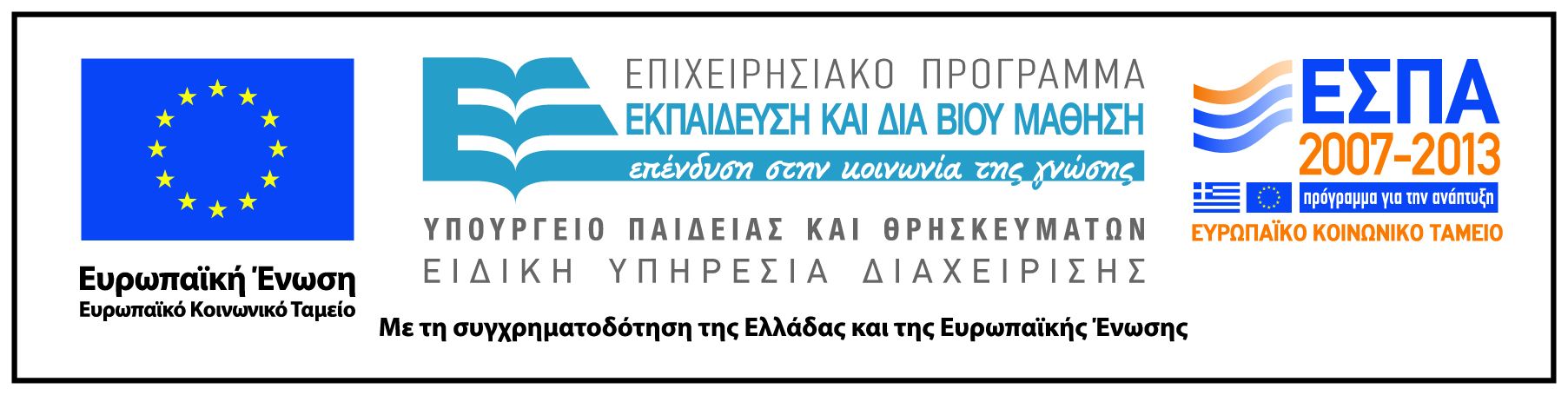